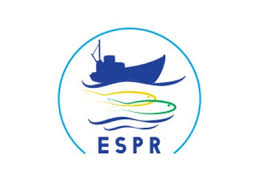 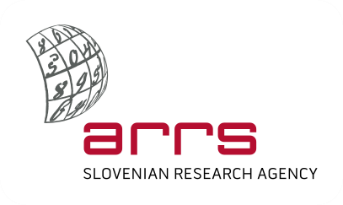 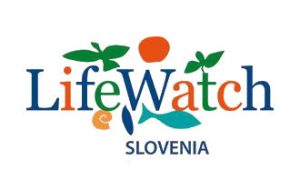 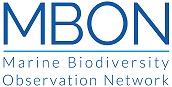 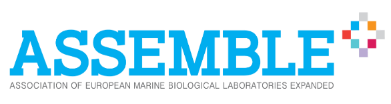 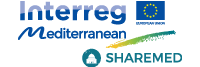 Standardised, quantifiable and non-destructive sampling of hard bottom communities using ARMS – Autonomous Reef Monitoring Structures
dr. Borut Mavrič, Ana Fortič, Aljoša Gračner, dr. Slavica Petović
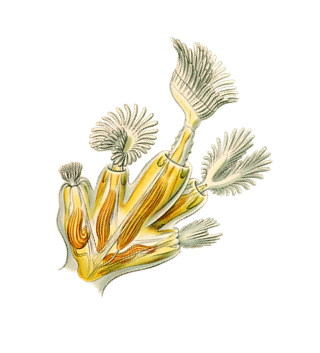 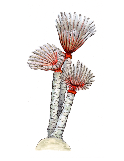 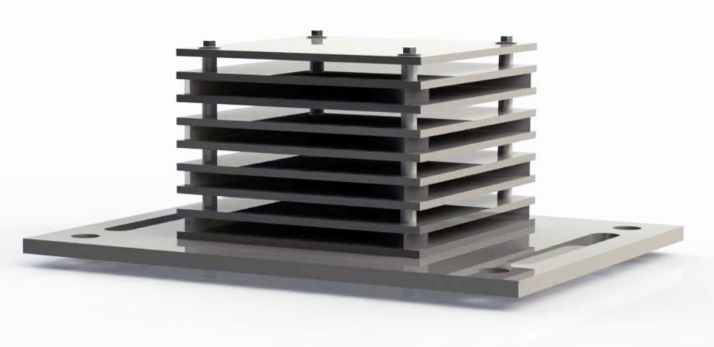 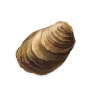 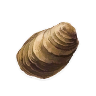 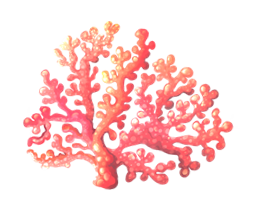 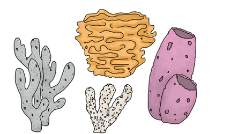 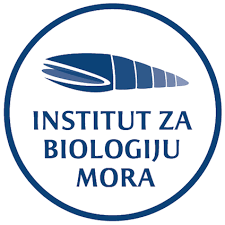 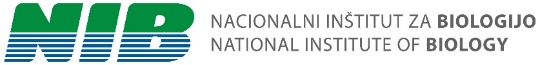 Monitoring approaches for hard bottom habitat types and communities 

	
	Data are lagging behind due to:	physical properties, 
		their structural complexity 
	spatial heterogeneity
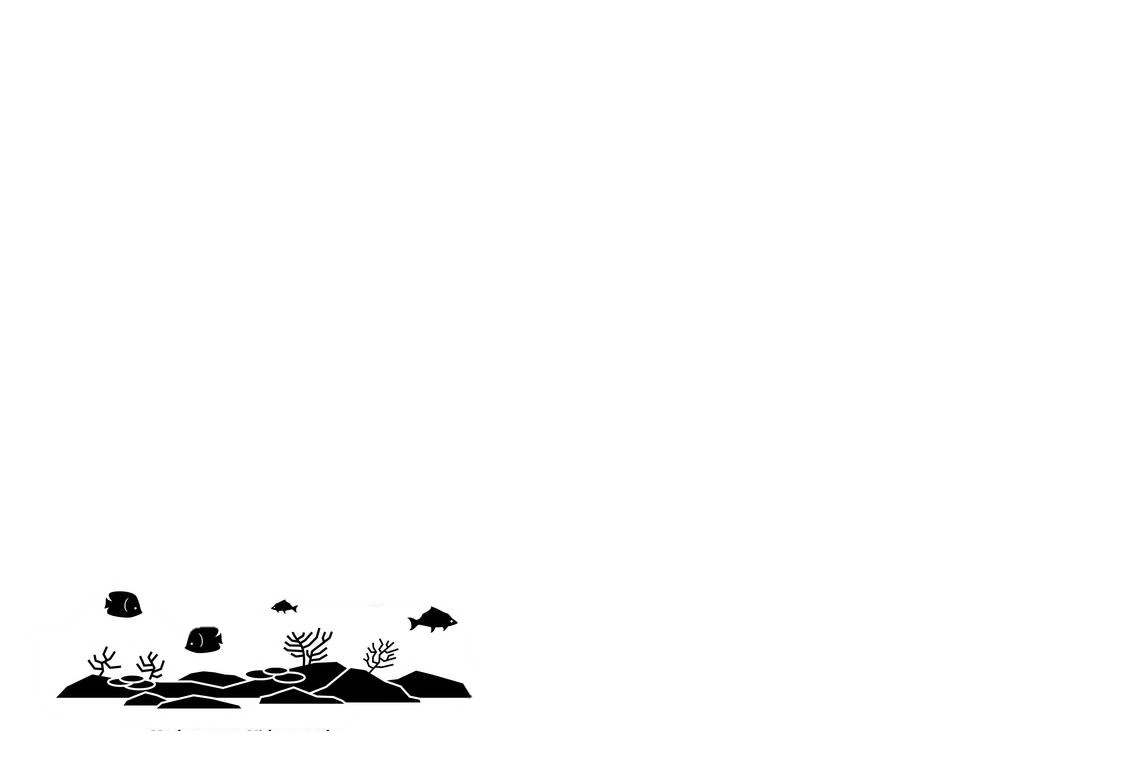 Several sampling methods: 	direct observations & sampling (comm. structure and condition) 
			remote sensing (habitat mapping)
			artificial substrates
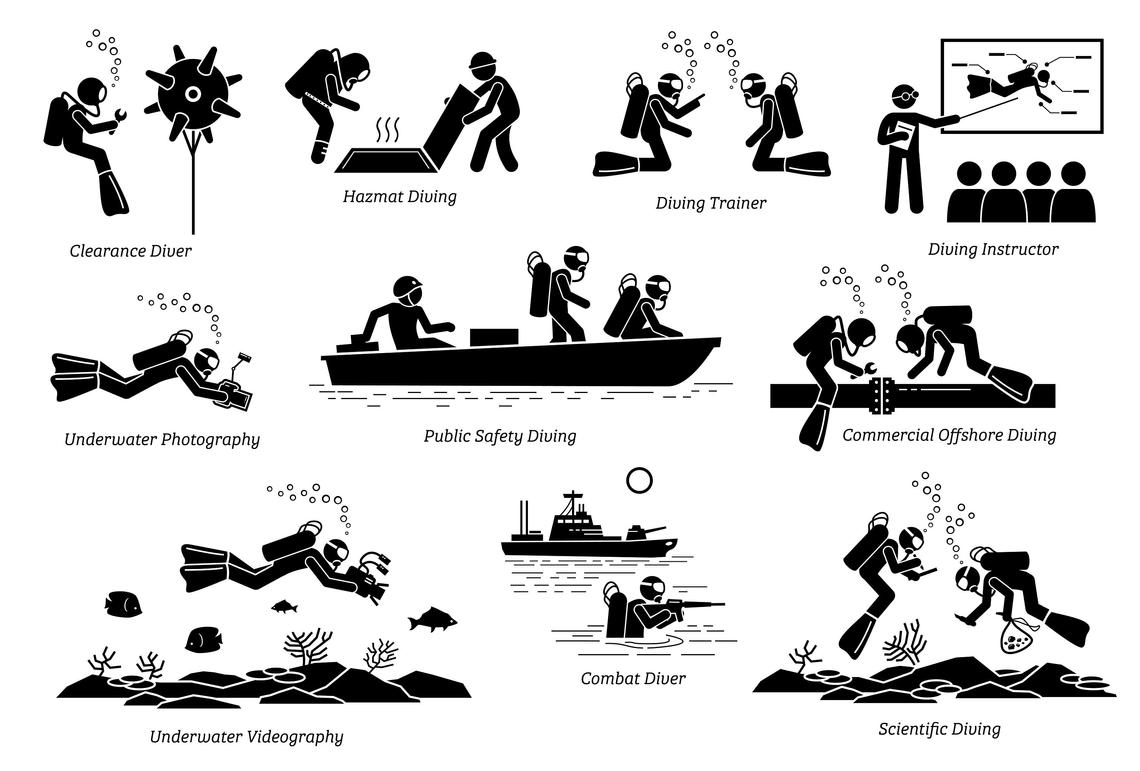 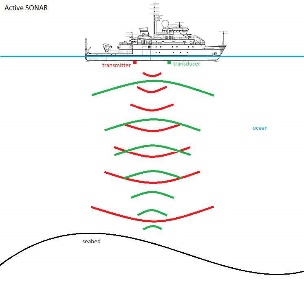 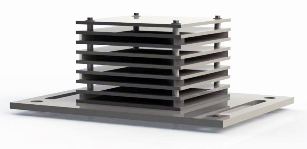 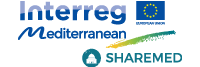 European ARMS programme (ARMS-MBON)
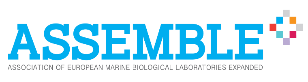 Long term – ARMS based observatories
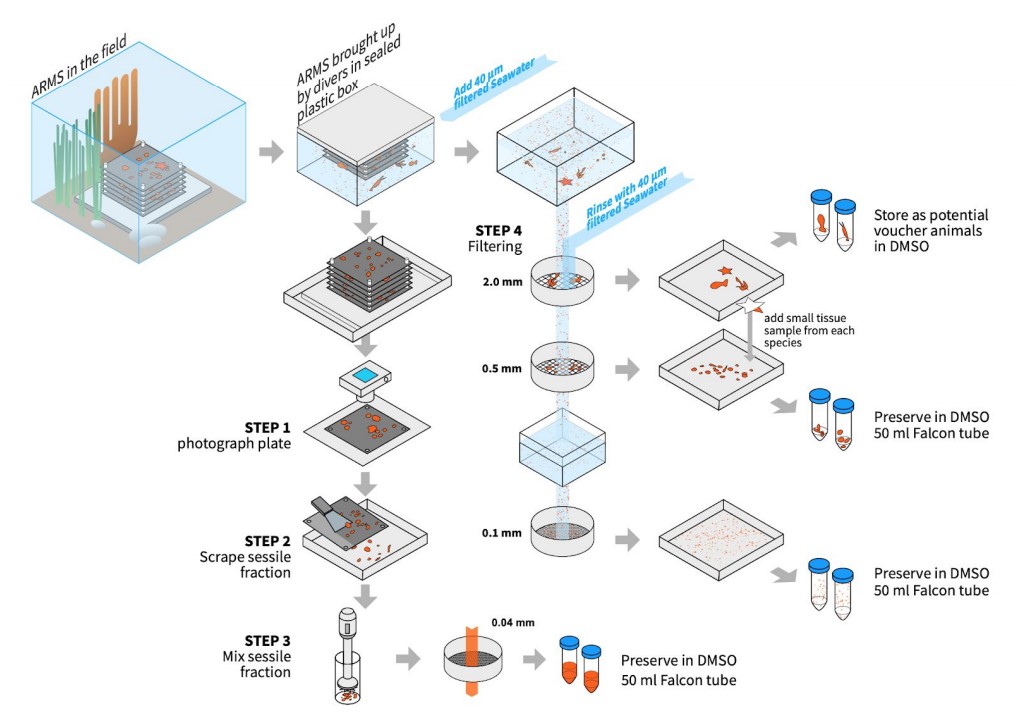 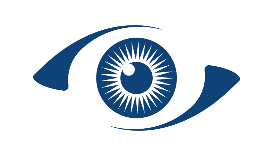 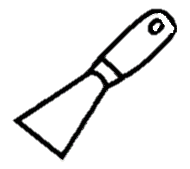 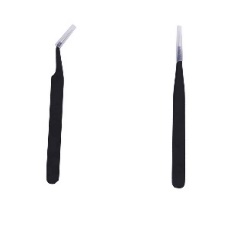 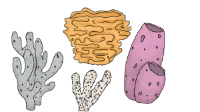 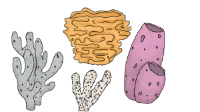 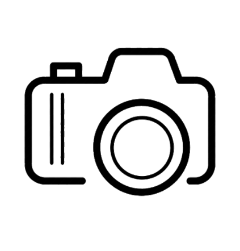 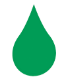 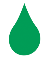 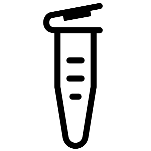 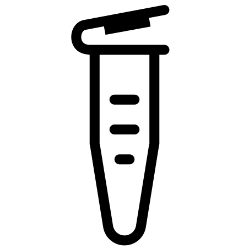 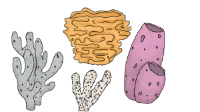 (from: http://www.assembleplus.eu/research/ARMS-MBON, 2021)
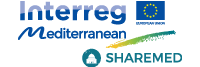 Testing of ARMS in the Adriatic Sea
Application of the method in ports/marinas
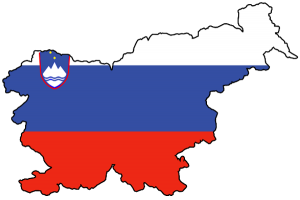 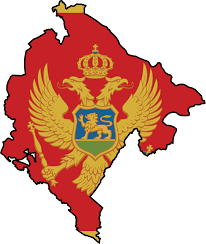 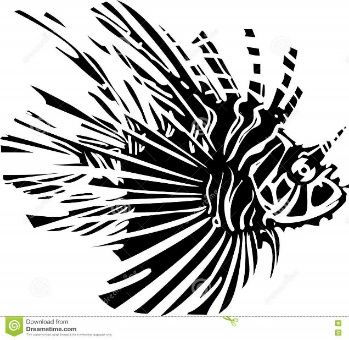 Portomontenegro - MNE
Port of Koper - SLO
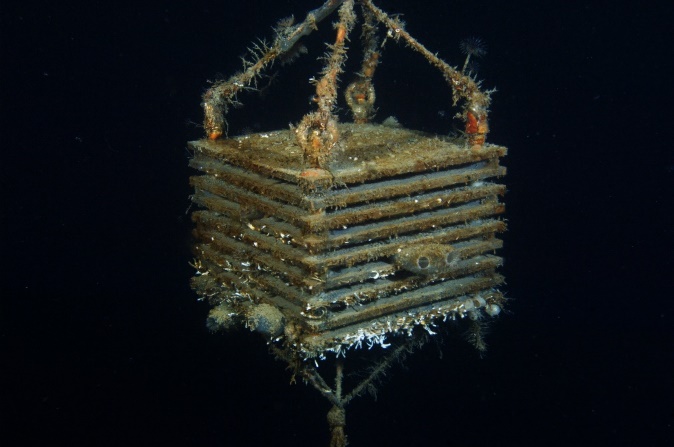 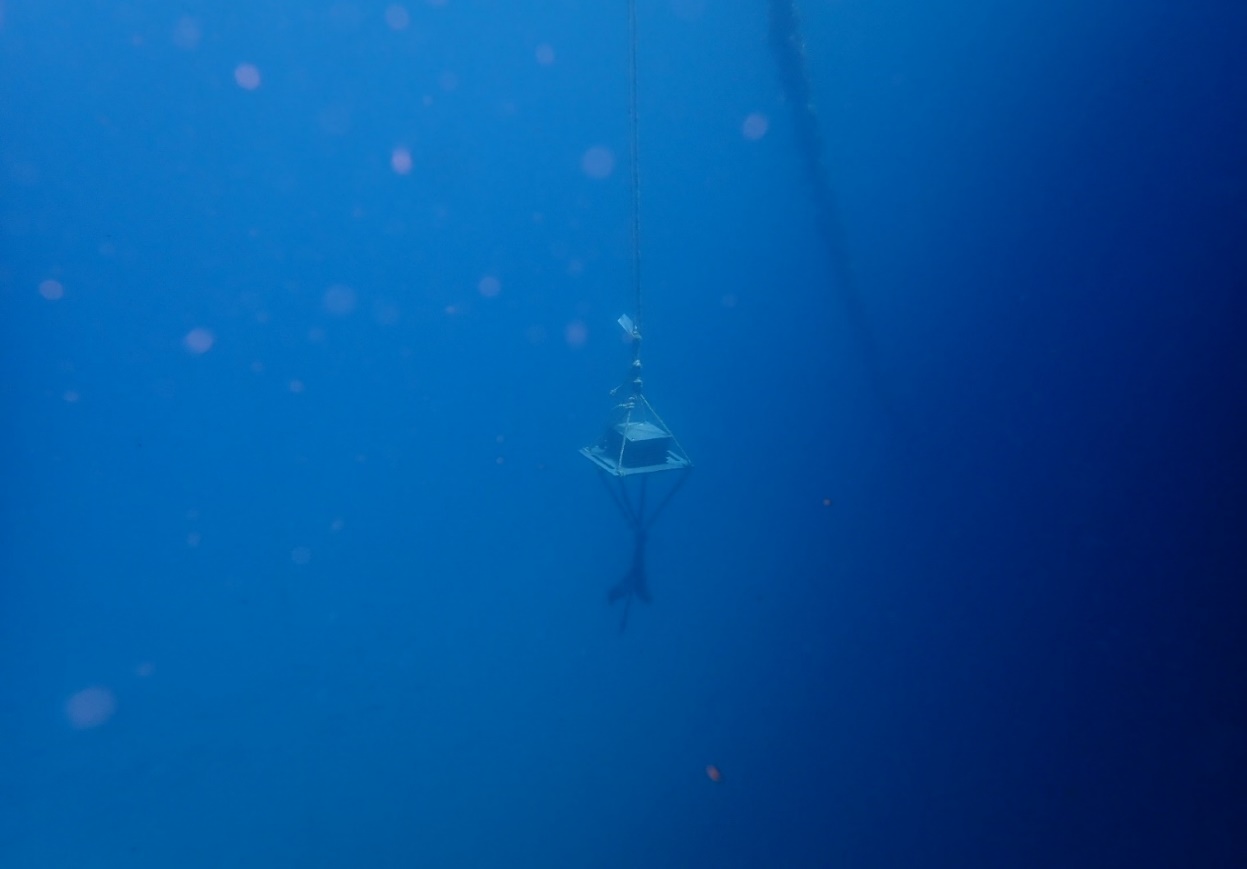 BDV of fouling community and NIS
First trial in place since February 2021
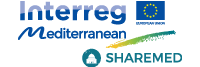 Testing of ARMS in the Adriatic Sea
Photo-analysis
300 point overlay
100 point overlay
5x5 grid survey
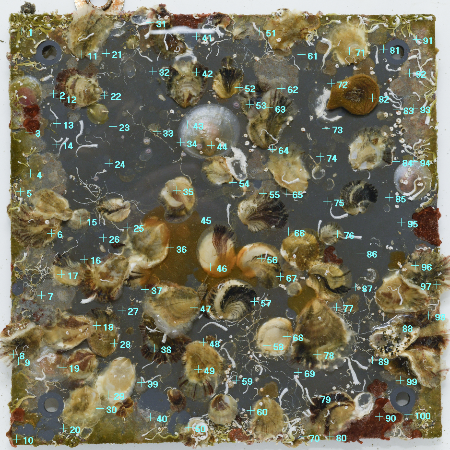 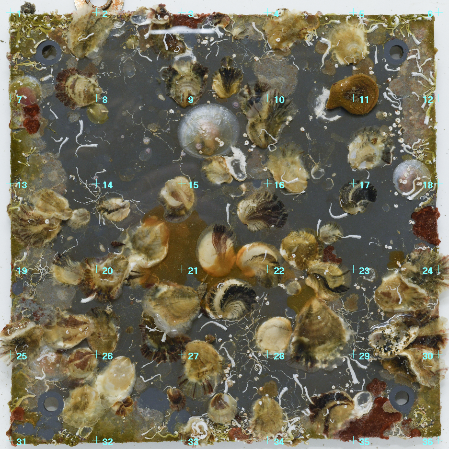 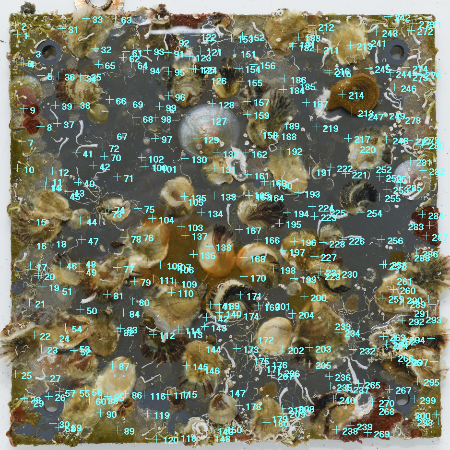 Stratified 10 x 10 grid
1 randomly assigned point per cell
Stratified 10 x 10 grid
3 randomly assigned points per cell
Uniform 5 x 5 grid
25 cells to be visually surveyed
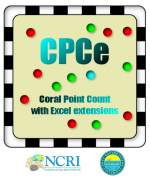 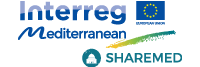 Testing of ARMS in the Adriatic Sea
Photo-analysis
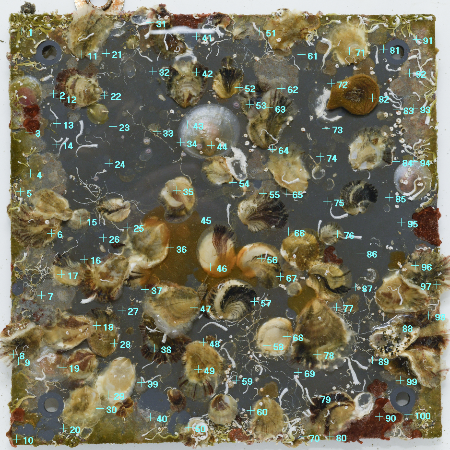 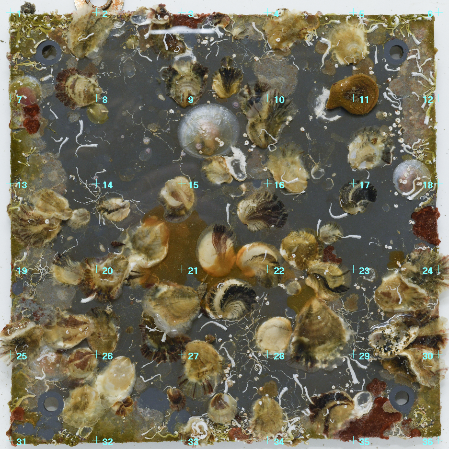 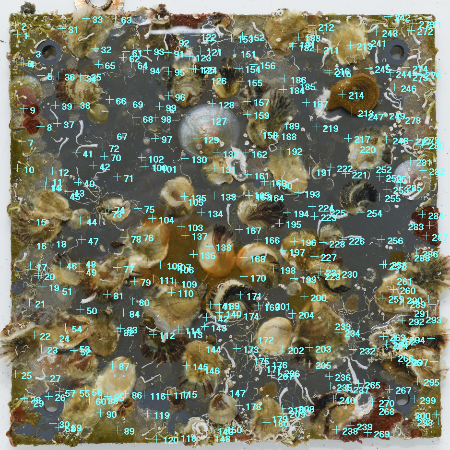 1. Number of detected taxonomic categories

2. Derived community structure

3. Time and effort
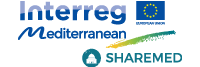 Testing of ARMS in the Adriatic Sea
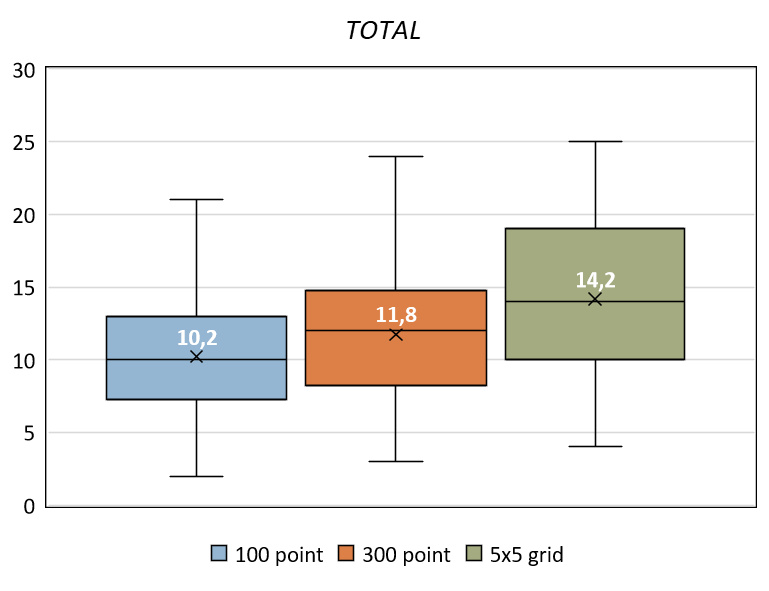 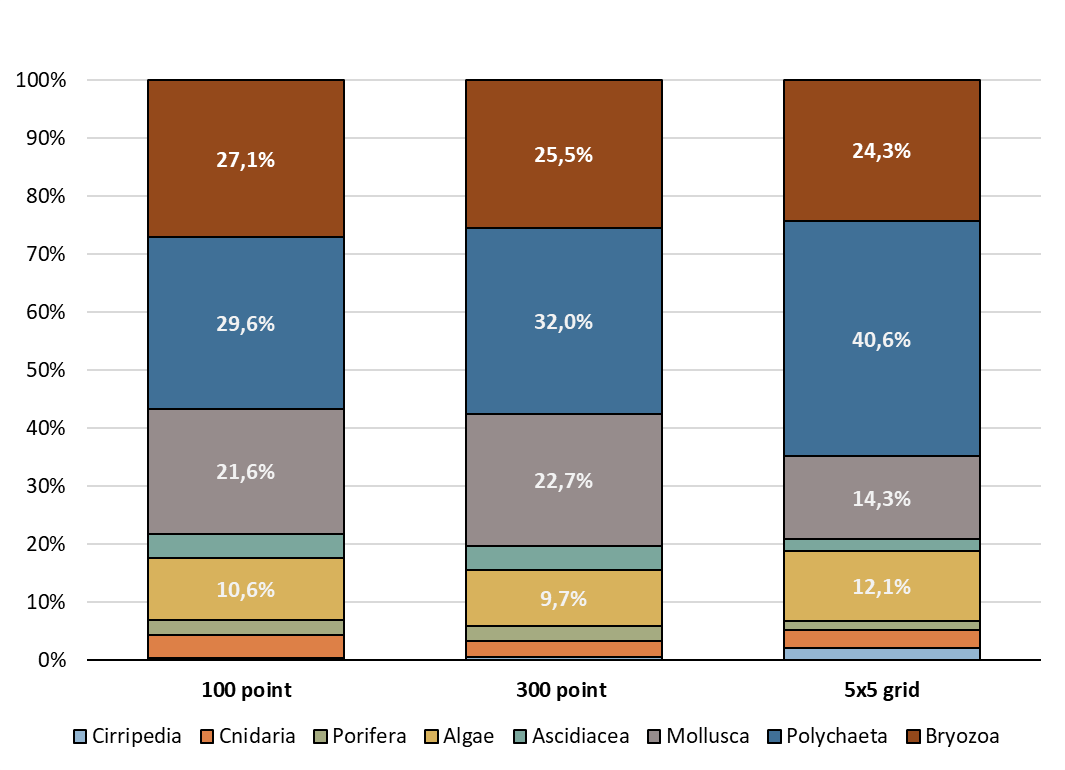 5x5 grid method highest mean numbers of categories per plate-face

5x5 grid method highest total numbers of detected tax. categories

300 point method detected 2 more categories (overlooked by the 5x5 grid survey)
Proportions very similar among methods.

5x5 grid method slight alterations
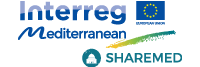 Testing of ARMS in the Adriatic Sea
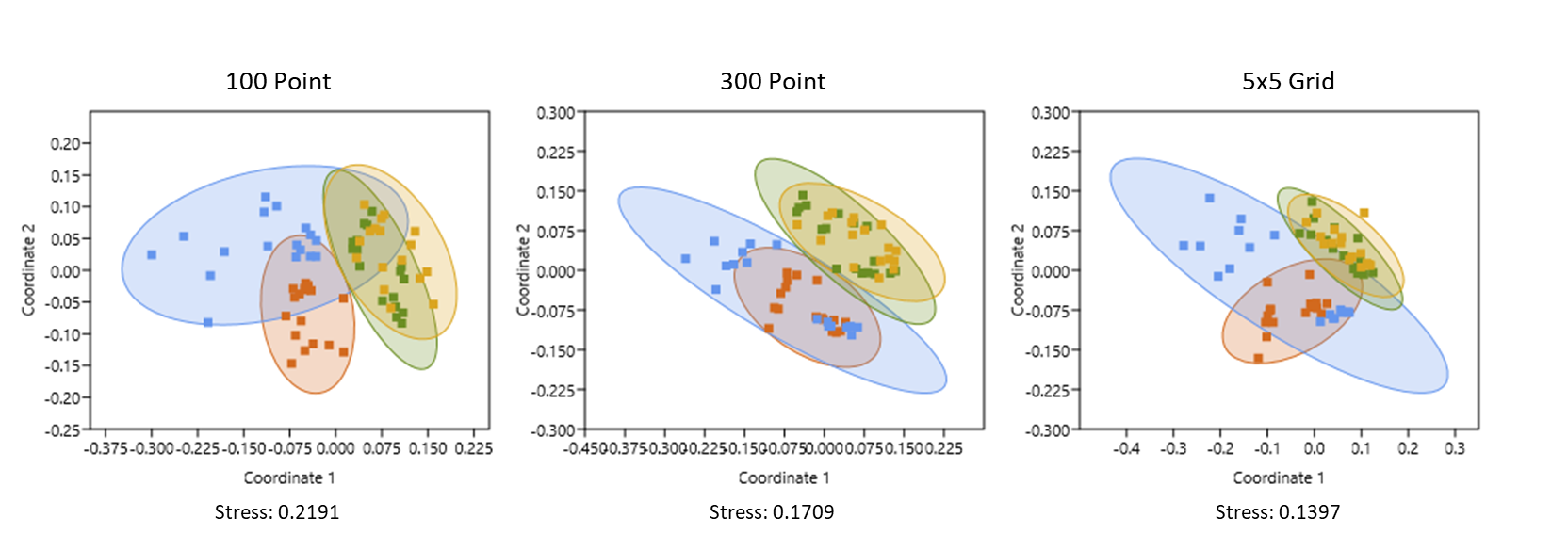 300 point & 5x5 grid: similar and tighter scatter & better stress values.
300 point: nice separation among deployments.
100 point: most overlap, loosest scatter.
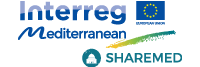 Testing of ARMS in the Adriatic Sea
5x5 grid survey
300 point overlay
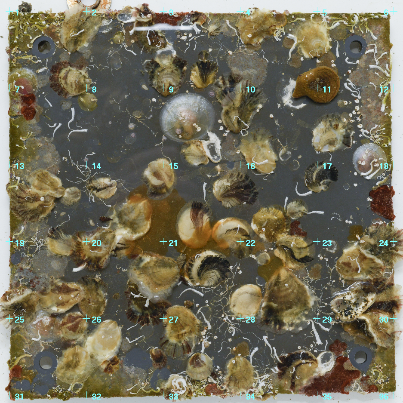 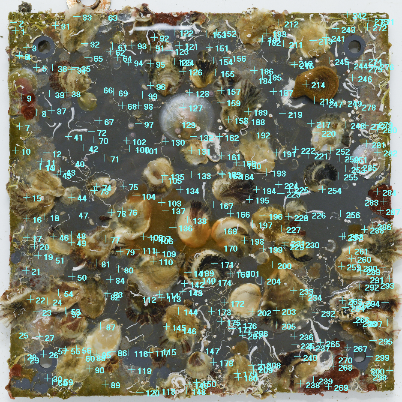 Straightforward
Very rapid - CPCe automatization 
Applied in previous studies
Sampling intensity - easily increased
Demanding & laborous
Slow - manual input
Sampling intensity - hard to increase

No information on empty proportions
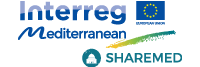 Conclusions
ARMS suitable colonization surfaces

Demanding organism identification 
(juvenile, small, not developed, scarce literature)

Photos of organisms around ARMS (morphological categories)


Coverage estimation: 300 point overlay (statistically robust, accurate and precise)

Detects small changes in community structure

Computer annotation programmes essential

Reduced time and effort 
       (crucial for repeated monitoring tasks)
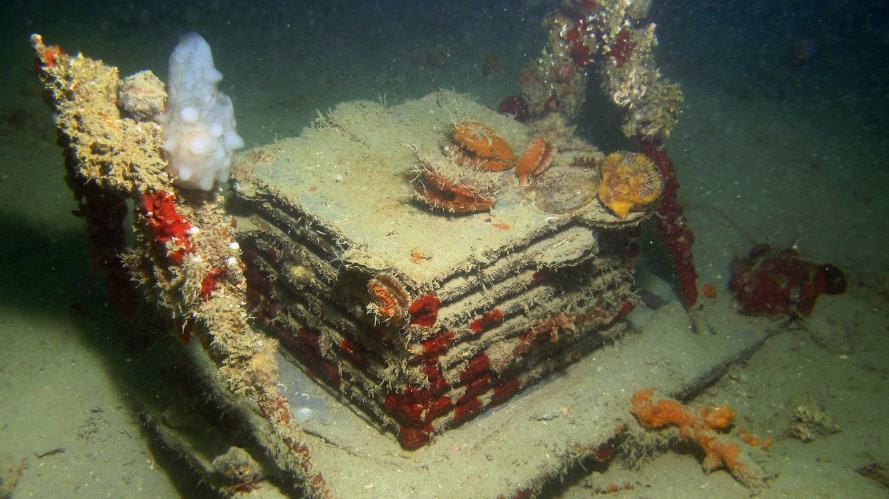 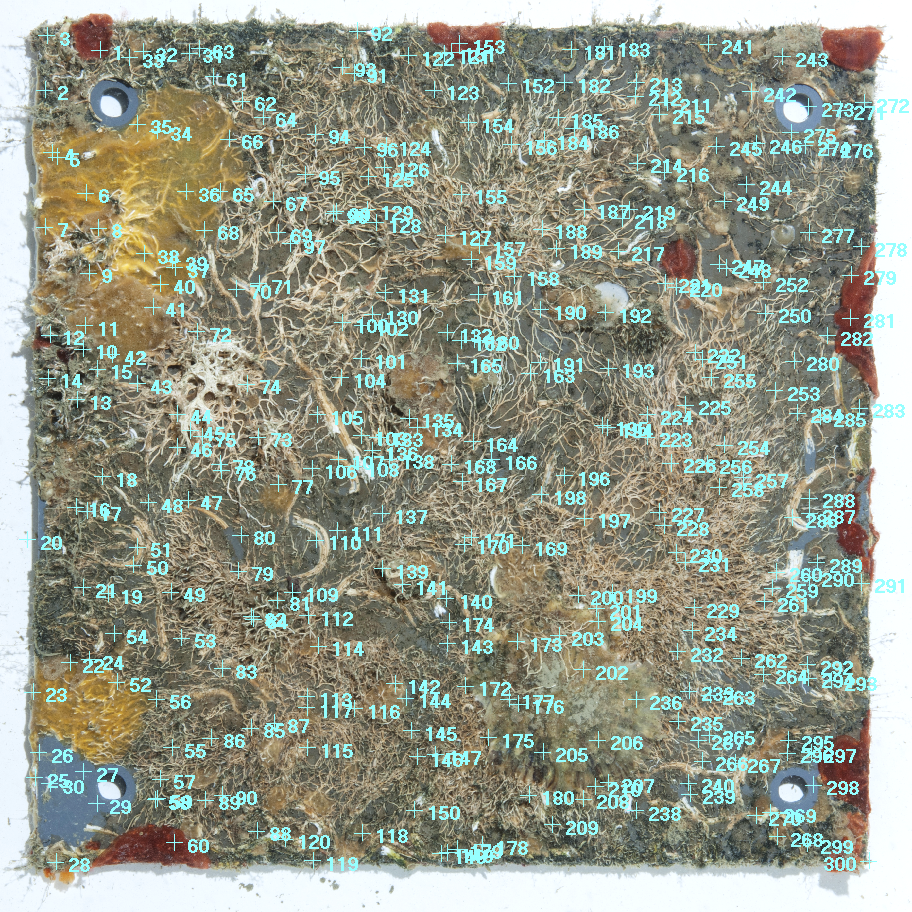 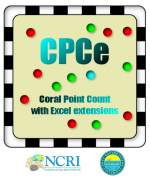 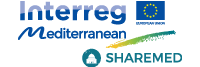 Conclusions
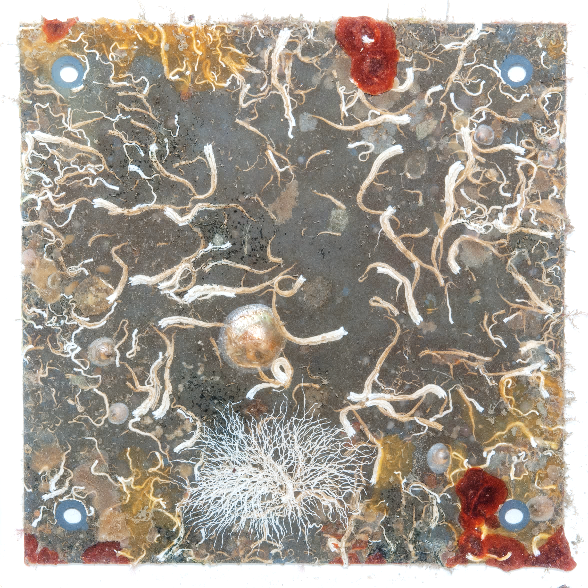 Effect of plate-face orientation:
       (different environmental conditions)

B plate-faces more colonized 

Larval preference → less sedimentation

Effect of available space:

Colonization of edges & 1B plate-faces

Exposure → more space, food, larval settlement

Epifauna / Endofauna
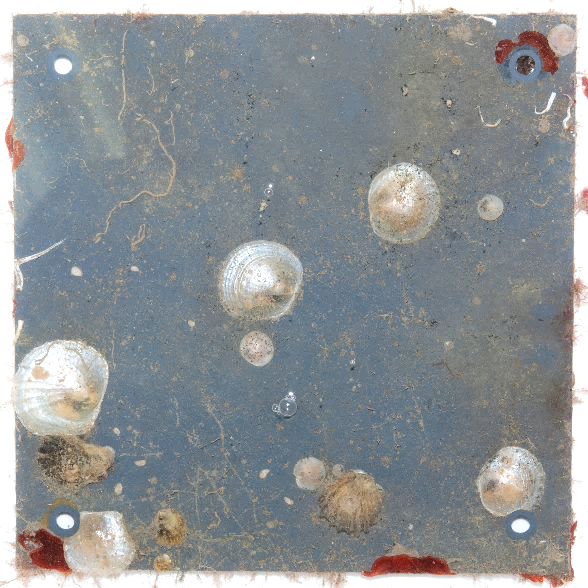 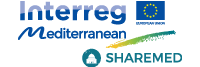 HVALA!Thank you for your attention!
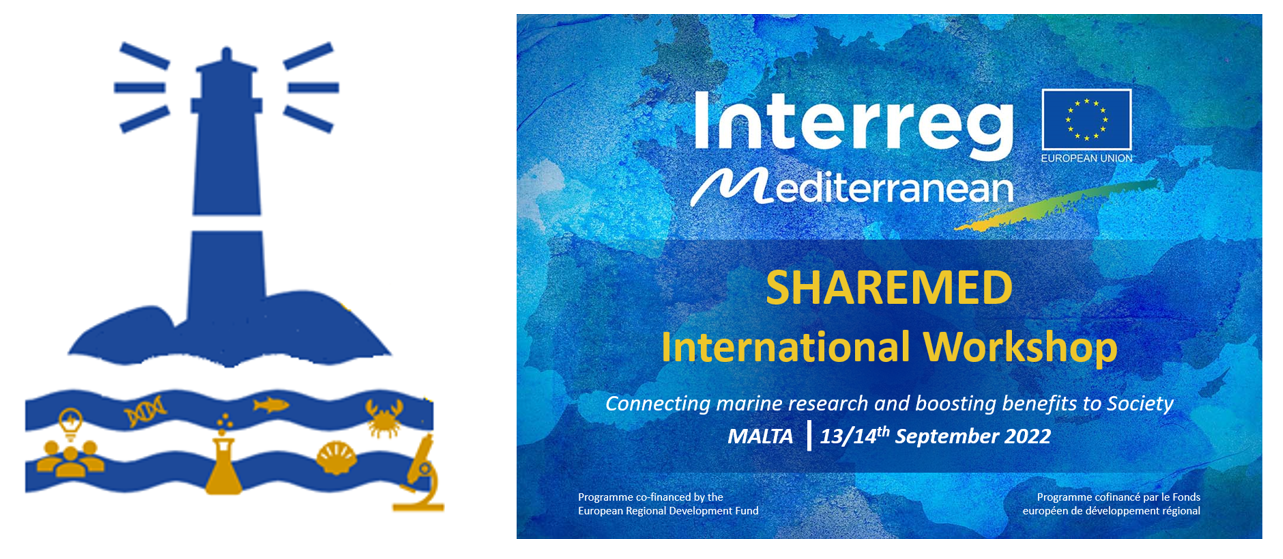 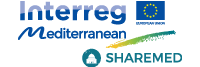